5. Prezentace výsledků vědecké práce
5.5. Vědecká publikace
- hlavní výstup vědecké činnosti  - spolu s patenty, nedá se kombinovat obojí
- předmět duševního vlastnictví - jednu skutečnost nelze publikovat vícekrát			             - správná citace původních sdělení
- co je potřeba uvážit když hodlám uveřejnit tzv. původní sdělení(original article)?
- vhodně zvolit časopis - zaměření, impakt faktor				            - složení redakce
- odhadnout rozsah a kvalitu práce zamýšlené k publikaci - mám na to v porovnání s konkurencí?
- publikační náklady - zejména v případě tisku barevných obrázků či v případě elektronických časopisů jsou enormní
- porovnat své výsledky s tzv. „minimal requirements“  - minimální požadavky existují dnes skoro pro některé instrumentální oblasti experimentální biologie jako tzv. MIBBI tj. Minimum Information for Biological and Biomedical Investigations
B130P16: Praktické základy vědecké práce	  Katedra experimentální biologie rostlin PřF UK   	    http:/lhr.ueb.cas.cz/petrasek
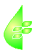 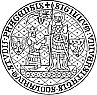 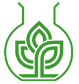 5. Prezentace výsledků vědecké práce
5.5. Vědecká publikace
- formální náležitosti - liší se dle časopisu, nutno prostudovat pokyny pro 			         autory a prostudovat poslední články daného periodika
- online informace o veškerých náležitostech psaní původních sdělení  - lze nalézt na http://pareonline.net
http://www.scidev.net/global/publishing/practical-guide/how-do-i-write-a-scientific-paper-.html
- připravené výsledkové bloky jsou velkou výhodou - průběžné zpracovávání
- obvyklé pořadí sepisování - výsledky			     - použitý materiál a metody			     - literární úvod			´    - diskuse			     - abstrakt			     - název práce - v případě jasného poselství je 				        naopak tím prvním
- Skvělý průvodce sepisováním a publikováním článků –  San Francisco Edit
B130P16: Praktické základy vědecké práce	  Katedra experimentální biologie rostlin PřF UK   	    http:/lhr.ueb.cas.cz/petrasek
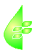 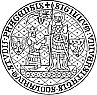 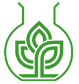 5. Prezentace výsledků vědecké práce
5.5. Vědecká publikace
- struktura běžného původního sdělení v podobě rukopisu:
Title - 	název práce, snaha o zaujmutí na první pohled patrná, úvodní stránka obsahuje též jména autorů, kontaktní informace,  klíčová slova, příp. další údaje
- Abstract (summary) - abstrakt práce
- Introduction - úvod, krátkou formou shrnuje dosavadní znalosti, končí uvedením přínosu celé práce
- Results -  výsledky, zpravidla dělené do bloků
- Discussion -  diskuse, někdy tvoří jeden celek s výsledky
- Material and Methods -  materiál a metody
- References -  soupis citované literatury
- Figures, Tables -  jednotlivé obrázky a tabulky, číslování zvlášť
- Captions - popisky k obrázkům
B130P16: Praktické základy vědecké práce	  Katedra experimentální biologie rostlin PřF UK   	    http:/lhr.ueb.cas.cz/petrasek
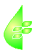 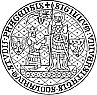 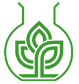 [Speaker Notes: Před odesláním práce je nutné nechat zkontrolovat angličtinu nejlépe rodilým mluvčím, zásadně však vždy odborníkem v dané oblasti. Dobře se osvědčují zahraniční kolegové, někteří si tímto způsobem i přivydělávají. V dnešní době se již vědecké publikace většinou neodesílají v tištěné podobě, postačuje využít možnosti zaslání plně elektronické verze. Jednotlivé soubory tvořící práci, tj. vlastní text, obrázky a doplňující materiál se ukládají přímo na server časopisu. Zde je také vhodné umístit tzv. cover letter, tj. dopis editorovi, kde se jasně uvede proč se práce zasílá a co přináší nového. Po prvním shlédnutí práce hlavním editorem časopisu či jeho určité oblasti se práce dostává do tzv. recenzního řízení. Již toto je malým úspěchem na cestě k publikaci, protože často se nezdaří přesvědčit ani hlavního editora a tento posílá práci zpět autorům. Editor zasílá práci vlastním hodnotitelům z řad odborníků v dané problematice. Těch může být různé množství podle kvality časopisu (zpravidla 1-3). Vědecká komunita funguje na principu solidarity, recenzenti z řad odborníků na určitou oblast jsou povinni pokud s tím souhlasí do určité doby (zpravidla okolo 10 dnů) vypracovat na práci posudek. Na základě tohoto posudku se editor rozhoduje o přijetí či zamítnutí práce. Vlastní posudek dostávají ke čtení i sami autoři a jsou povinni následně reagovat na veškeré vznesené dotazy, případně dále experimentovat. Pokud vzájemná komunikace dopadne dobře, je práce přijata a nastává pravá korektorská práce spočívající ve sladění formátu článku se standardem daného časopisu. V této činnosti pomáhají autorům vydatně korektoři daného časopisu. Pokud jde vše hladce, lze dnes očekávat, že článek vyjde do několika týdnů od jeho přijetí, nejčastěji elektronickou formou. Tištěná forma následuje v horizontu 1 měsíce u lepších časopisů, u horších i několik měsíců.]
5. Prezentace výsledků vědecké práce
5.5. Vědecká publikace
Zaslání rukopisu:
- kontrola angličtiny - zásadně rodilým mluvčím, který je odborníkem v daném oboru, někteří kolegové si takto přivydělávají
- electronic submission - zaslání elektronickou formou, dnes již standard, jednotlivé soubory se nahrávají přímo na server časopisu
- cover letter - dopis hlavnímu editorovi časopisu, ve kterém je shrnuto 	           proč je dobré článek publikovat
- recenzní řízení - hlavní editor vyzve 1-3 odborníky z dané oblasti k  		posouzení práce a vypracování posudků		- princip vzájemnosti, možnost navržení oponentů		- posudek dostávají anonymně ke čtení autoři,		  reagují na vznesené dotazy a připomínky		- v případě shody je článek schválen k publikaci
- korektorská práce - grafické sladění s formátem časopisu
B130P16: Praktické základy vědecké práce	  Katedra experimentální biologie rostlin PřF UK   	    http:/lhr.ueb.cas.cz/petrasek
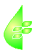 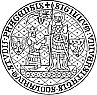 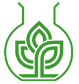